Практична робота 6
НАВЧАННЯ
ВИЗНАЧЕННЯ ОСОБЛИВОСТЕЙ СПРИЙНЯТТЯ

Сприйняття є такою формою психічного відображення навколишнього світу за безпосереднього впливу предметів та явищ на органи почуттів, результатом якого є створення суб'єктивних психічних образів.У процесі сприйняття відбувається об'єднання окремих відчуттів у цілісний комплекс, що є продуктом спільної діяльності сенсорних та асоціативних систем мозку. Сприйняття починається з рецепторів і закінчується у вищих відділах центральної нервової системи. Аналіз сенсорної інформації здійснюється в відповідних проекційних зонах кори мозку (зорової, слухової та ін.). У асоціативних зонах кори інформація зіставляється з збереженими у пам'яті образами, у результаті відбувається її впізнавання.Основними якісними характеристиками сприйняття є його константність та вибірковість. Константність полягає у відносній незмінності образів предметів (форми, кольору, величини та ін) при зміні умов сприйняття. Вибірковість забезпечує виділення з усього комплексу подразників, що впливають лише на  основні та найбільш значущі залежно від психологічних особливостей особистості, інформації, що зберігається в пам'яті,світогляду, спрямованості його уваги, інтересів та цілей, тимчасових психічних станів.Виділяють слухове, зорове та кінетичне сприйняття. Більшість людей схильні користуватися одним із видів відчуттів більше,ніж рештою. Якщо людина найкраще навчається на слух, то вона полягає на своє слухове сприйняття; якщо найкраще запам'ятовує, читаючи або дивлячись на зображення, він користується зоровим сприйняттям;якщо, щоб запам'ятати, людина щось робить, наприклад записує,то вона покладається на рухове чи кінестетичне сприйняття.
Ціль: визначити особливості сприйняття.
Проведення роботи. Дайте відповідь на запитання одним із запропонованих варіантів та відзначте його:
1. Як ви хотіли б дізнатися, як працює комп'ютер?
а) переглянувши навчальний фільм;б) прослухавши пояснення;в) розібравши комп'ютер і самостійно спробувавши зрозуміти, що там до чого?
2. Що б ви вважали за краще почитати для розваги? 
а) книгу про подорожі з багатьма ілюстраціями;б) детектив із безліччю діалогів;в) книгу із завданнями, загадками та головоломками.
3. Якщо ви не впевнені, як пишеться слово, що ви швидше за все зробите?
а) напишете, щоб подивитися, чи воно виглядає, як треба?б) вимовте його;в) напишете, звертаючи увагу на свої відчуття, чи вони ті?
4. Якщо ви були на вечірці, що ви швидше за все згадуватимете на наступний день?
а) особи тих, хто там був, але не їхні імена;б) імена, але з особи;в) те, що ви там самі говорили і робили.
5. Як ви швидше за все готуватиметеся до контрольної роботи?
а) читати свої конспекти, заголовки книг, розглядати схеми та ілюстрації;б) попросіть когось ставити вам запитання або самі повторюватимете все про себе;в) записувати те, що треба знати, на картках та малювати схеми.
6. Коли ви бачите слово «собака», що ви робите насам перед:
а) уявляєте собі собаку;б) подумки вимовляйте слово «собака»;в) уявляєте, що можна робити з собакою - гладити її, грати з нею.
7. Що вам найбільше заважає, коли намагаєтеся зосередитися?
а) зорові відволікаючі моменти;б) шум;в) інші відчуття на кшталт голоду, тісного взуття чи тривоги.
8. Як ви вважаєте за краще справлятися з труднощами?
а) скласти список, визначити етапи та викреслювати те, що зроблено;б) зробити кілька дзвінків по телефону, щоб порадитися з спеціалістами та друзями;в) уявити проблему в розумі та пройти по всіх можливих етапах її розв'язання.
9. Що ви швидше за все робитимете, стоячи в черзі за квітками в кіно?
а) розглядати плакати та оголошення;б) розмовляти з тими, хто стоїть поблизу;в) притупувати ногою або ходити туди-сюди.
10. Ви прийшли до музею. Що ви зробите спочатку?
а) огляньтеся, щоб знайти схему виставок;б) запитайте у службовця, де якісь виставки;в) почнете з  зацікавленої виставки, а далі - як вийде.
11. Якщо ви розлютитесь, що швидше за все будете робити?
а) мімікою покажете своє невдоволення;б) кричати;в) тупотіти ногами і грюкати дверима.
12. Якщо ви зрадієте, що швидше за все зробите?
а) зробите зраділе обличчя;б) закричите від радості;r) застрибаєте від радості.
13. Якому гуртку ви віддасте перевагу?
а) художньомуб) музичному;в) спортивному.
14. Що ви робите, коли слухаєте музику?
а) мрієте (уявляєте різні картини);б) підспівуєте собі під ніс;в) рухаєтеся під музику, притоптуєте ногою тощо.
15. Як би ви розповіли історію про якийсь випадок?
а) написали;б) розповіли;в) розіграли.
16. До якого ресторану ви не пішли б?
а) де надто яскраве освітлення;б) де надто гучна музика;в) де надто незручні стільці.
Оцінка результатів: підрахуйте кількість відповідей «а», «б» та «в».Якщо у вас найбільше відповідей «а», то в навчанні ви більше покладаєтеся на зорове сприйняття: ви вчитеся очима. Якщо у вас більше відповідей «б», то в навчанні ви більше покладаєтеся на слухове сприйняття: ви вчитеся вухами.Якщо у вас більше відповідей «в», то в навчанні ви найбільше покладаєтеся на кінетичне сприйняття: ви навчаєтесь у русі та руками.Якщо ви вибрали приблизно однакову кількість відповідей «а»,«б» і «в», то в навчанні залежить від кількох способів сприйняття.
ВИЗНАЧЕННЯ КОЕФІЦІЄНТА ІНТЕЛЕКТУ

Відносно стійка структура розумових здібностей особистості об'єднується в поняття інтелект (від лат. intellectus - пізнання,розуміння). Від почуттів, волі та уяви інтелект відрізняється тим, що характеризує пізнавально-раціональний бік розумових процесів людини, тобто. систему розумових операцій, пов'язаних із вирішенням завдань, з ефективністю індивідуального підходу до ситуації, що вимагає швидкої пізнавальної активності та дії відповідно до неї. Інтелектуальні здібності людини визначаються біологічно (генетично) та соціально (історичними умовами життя індивіда), а їх показником розвитку служить коефіцієнт інтелекту. Інтелект вважається нормальним при IQ, що дорівнює 90-110%. Якщо IQ не перевищує 24%, то дефект інтелекту вважається глибоким, якщо IQ дорівнює 25-39% - важким, 40-54% - помірним та 55-69% - легким. При IQ рівному 70-89% стан інтелекту оцінюється як прикордонний.між нормою та патологією.
Ціль: визначити коефіцієнт інтелекту, використовуючи тести Айзенка.Виконайте 50 завдань;номер завдання та вашу відповідь запишіть.
Визначення коефіцієнта інтелекту за допомогою лінгвістичного тесту.
Визначення коефіцієнта інтелекту за допомогою математичного тесту,
1. Знайдіть закономірність і закінчіть числовий ряд.
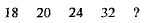 2. Знайдіть закономірність та підставте відповідне число.
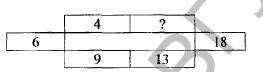 3. Знайдіть закономірність і закінчіть числовий ряд.
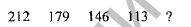 4. Знайдіть закономірність та підставте відповідне число.
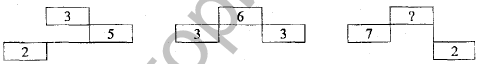 5. Знайдіть закономірність і закінчіть числовий ряд.
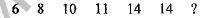 6. Знайдіть закономірність та впишіть потрібне число.
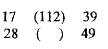 7. Знайдіть закономірність та підставте відповідне число.
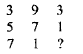 8. Знайдіть закономірність і закінчіть числовий ряд.
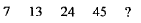 9. Знайдіть закономірність та впишіть потрібне число.
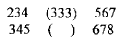 10. Знайдіть закономірність і закінчіть числовий ряд.
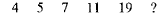 11. Знайдіть закономірність і підставте відповідне число
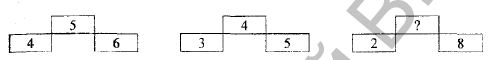 12. Знайдіть закономірність і закінчіть числовий ряд.
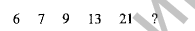 13. Знайдіть закономірність та підставте відповідне число.
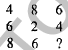 14. Знайдіть закономірність і закінчіть числовий ряд.
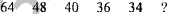 15. Знайдіть закономірність та підставте відповідне число.
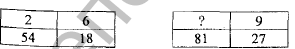 16. Знайдіть закономірність та впишіть потрібне число.
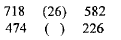 17. Знайдіть закономірність і закінчіть числовий ряд.
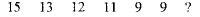 18. Знайдіть закономірність та впишіть потрібне число.
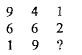 19. Знайдіть закономірність та підставте відповідне число.
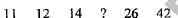 20. Знайдіть закономірність та підставте відповідне число.
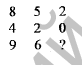 21. Знайдіть закономірність та впишіть потрібне число.
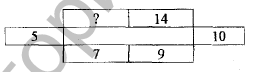 22. Знайдіть закономірність та впишіть потрібне число.
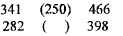 23. Знайдіть закономірність і закінчіть числовий ряд.
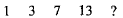 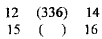 24. Знайдіть закономірність та впишіть потрібне число.
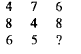 25. Знайдіть закономірність та підставте відповідне число.
26. Знайдіть закономірність і закінчіть числовий ряд.
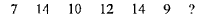 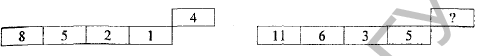 27. Знайдіть закономірність та впишіть потрібне число.
28. Знайдіть закономірність та впишіть потрібне число.
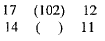 29. Знайдіть закономірність і закінчіть числовий ряд.
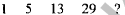 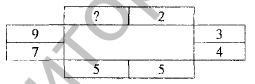 30. Знайдіть закономірність та підставте відповідне число.
31. Знайдіть закономірність і закінчіть числовий ряд.
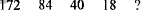 32. Знайдіть закономірність і закінчіть числовий ряд.
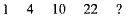 33. Знайдіть закономірність і закінчіть числовий ряд.
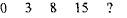 34. Знайдіть закономірність та підставте відповідне число.
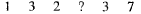 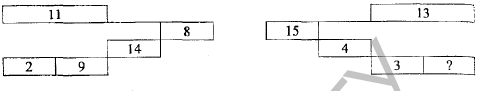 35. Знайдіть закономірність та впишіть потрібне число.
36. Знайдіть закономірність та впишіть потрібне число.
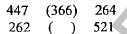 37. Знайдіть закономірність і закінчіть числовий ряд.
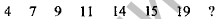 38. Знайдіть закономірність та впишіть відповідне число.
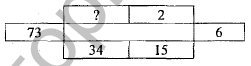 39. Знайдіть закономірність та підставте відповідне число.
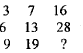 40. Знайдіть закономірність та підставте відповідні числа.
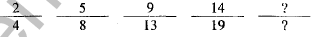 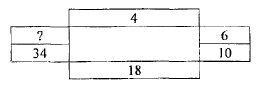 41. Знайдіть закономірність та впишіть потрібне число.
42. Знайдіть закономірність та впишіть потрібне число.
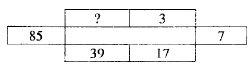 43. Знайдіть закономірність та впишіть потрібне число.
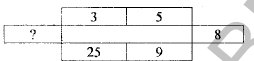 44. Знайдіть закономірність та впишіть потрібне число.
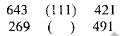 45. Знайдіть закономірність і закінчіть числовий ряд.
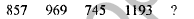 46. Знайдіть закономірність та підставте відповідне число.
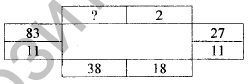 47. Знайдіть закономірність та впишіть потрібне число.
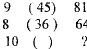 48. Знайдіть закономірність і закінчіть числовий ряд.
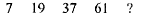 49. Знайдіть закономірність і закінчіть числовий ряд.
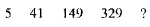 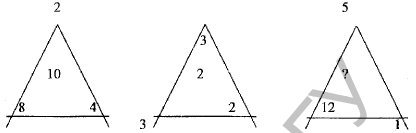 50, Знайдіть закономірність та вставте потрібне число.
Оцінка результатів. Результати роботи порівняйте з правильними відповідями. Порахуйте загальну кількість правильно вирішених завдань та оцініть результат за допомогою графіка:
Графік для оцінки математичного тесту
Коефіцієнт інтелекту
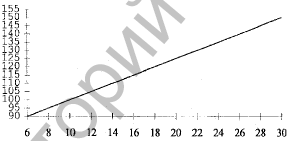 Кількість правильно вирішених задач
Для цього відкладіть на горизонтальній осі кількість правильно вирішених завдань. Від цієї точки проведіть вертикальну лінію до бісектриси,і від точки перетину з нею - горизонтальну лінію вліво,до перетину з вертикальною віссю. Точка перетину на вертикальнійосі показує кількість балів, яка відповідає вашому коефіцієнту інтелектуальності (IQ).Якщо ви набрали 90-110 балів, ваш коефіцієнт інтелекту нижче середнього, якщо 111 - 130 балів - у вас середній IQ, та 131-150 балів вказують на високий IQ. Кількість балів понад 150 свідчить про вашу талановитість у цій галузі.
ІІІ. Визначення коефіцієнта інтелекту за допомогою графічного тесту
Відповіді математичного тесту:
1. 48 (спочатку додати 2, потім 4, потім 8 і, нарешті, 16).
2. 24 (числа зростають на 2, 3, 4, 5, 6 проти годинникової стрілки).
3. 80 (від кожного числа відняти 33).
4. 5 (числа у другому ряду позитивні, у третьому - негативні, ау першому дана їх алгебраїчна сума).
5. 18 (в одному ряді числа зростають на 4, а в іншому – на 3).
6. 154 (подвоєна сума чисел, що стоять поза дужками).
7. 3 (напіврізниця чисел другої та першої колонок).
8. 86 (числа подвоюються, а потім з них віднімаються 1, 2, 3,4).
9. 333 (різниця чисел, що стоять праворуч і ліворуч від дужок).
10. 35 (числа в ряду зростають на 1, 2, 4, 8,16).
11.5 (число у першому рядку дорівнює півсумі чисел у другому).
12.37. Кожне наступне число дорівнює подвоєному  попередньому мінус 5.
13. 7. Числа в третій колонці дорівнюють напівсумі чисел першої та другої колонок.
14. 33. Числа в ряду зменшуються на 16, 8, 4, 2, 1.
15.3. Якщо рухатися за годинниковою стрілкою, то числа постійно зростають у 3 рази.
1 6.14. Число в дужках дорівнює сумі чисел поза дужками, поділеної на 50.
17. 6. Є два ряди чисел, що чергуються. В одному ряді числа зменшуються на 3, в іншому ряду – на 2.
18. 4. Сума чисел у кожному рядку дорівнює 14.
19.18. Кожне наступне число дорівнює подвоєному попередньому мінус 10.
20.3. Є 3 спадних ряда чисел. У першому рядку числа зменшуються на 3, у другому рядку – на 2, у третьому – на 3.
21. 18. Подвоєне число протилежного сектора.
22. 232. Подвоєна різниця чисел, що стоять праворуч і ліворуч від дужок.
23. 21. Числа зростають на 2, 4, 6, 8.
24. 480. Число в дужках дорівнює подвоєному добутку чисел, що стоять поза дужками.
25. 2. У кожному рядку третє число дорівнює подвоєній різниці перших двох чисел.
26. 19. Є два ряди чисел, що чергуються. У першому ряду числа зростають на 3, 4, 5. У другому ряду числа зменшуються на 2 та 3.
27. 3. Відняти суму чисел другої та четвертої клітин від суми чисел першої та третьої клітин другого ряду. В результаті  вийде число у клітці першого ряду.
28. 77. Число в дужках дорівнює половині добутку чисел, що стоять поза дужками.
29. 61. Кожне наступне число дорівнює сумі попереднього з подвоєною різницею двох попередніх. Так, 5-1 = 4; 4×2=8; 5+8=13і т.д.
30.11. Подвоїти число з протилежного сектору і додати 1.
31.7. Кожне наступне число дорівнює половині попереднього мінус 2.
32. 46. Кожне наступне число дорівнює подвоєному попередньому плюс 2,
33. 24. Числа в ряду зростають на 3, 5, 7, 9.34. 5. Є два ряди чисел, що чергуються. У першому ряді числа збільшуються на 1. У другому ряду числа зростають на 2. 
35.3. Відняти суму чисел на ногах із суми чисел на руках. В результаті вийде число на голові.
36. 518. Число в дужках дорівнює подвоєної різниці чисел, що стоять поза дужок.
37. 19. Є два ряди чисел, що чергуються. В одному ряді числа збільшуються на 5; в іншому ряду - на 4.
38.152. Якщо рухатися за годинниковою стрілкою, то кожне наступне число дорівнює подвоєному попередньому плюс 2, 3, 4, 5, 6.
39. 40. Числа у другій колонці дорівнюють подвоєним числам першої колонки плюс 1. Числа в третій колонці дорівнюють подвоєним числам другої колонки плюс два: 2x19+2=40.
40. 20/26. Числа у чисельниках збільшуються на 3, 4, 5, 6. Числа у знаменниках збільшуються на 4, 5, 6,7.
41. 66. Якщо рухатися за годинниковою стрілкою, то кожне наступне число дорівнює подвоєному попередньому мінус 2.
42.179. Якщо рухатися за годинниковою стрілкою, то кожне наступнечисло дорівнює подвоєному попередньому плюс 1, 3, 5, 7, 9.
43. 64. Звести в квадрат число із протилежного сектора.
44.111. Число в дужках дорівнює напіврізності чисел, що стоять поза дужками.
45.297. Різниця між числами щоразу подвоюється; її потрібно по черзі додавати та віднімати з чисел ряду: 857+112=969; 969-112×2=745; 745+112x2x2=1193;1193-112x2x2x2=297.
46. 6. Є два ряди чисел, що чергуються. Обидва є квадрати чисел плюс постійна 2:
перший ряд: 0 3 6 9
квадрати: 0 9 36 81
Плюс 2: 2 11 38 83
другий ряд: 5 4 3 і, отже, 2,
квадрати: 25 16 9 і, отже, 4,
Плюс 2: 27 18 11 і, отже, 6,
47. 55 і 100. Число, що стоїть праворуч від дужок, дорівнює квадрату числа, що стоїть зліва від дужок. Число в дужках дорівнює напівсумі чисел поза дужками.
48. 91. У наведеному ряду різниця між кожним наступним числом і попереднім зростає на 6 і становить відповідно 12,18, 24,30.
49. 581.
Почнемо з ряду чисел: 0 2 4 6 отже, 8,
помножимо на 3: 0 6 12 18 отже, 24,
зведемо в квадрат: 0 36 144 324 отже, 576,
додамо 5: 5 41 149 329 отже, 581.
50. 6. Число в центрі трикутника дорівнює сумі чисел усередині кутів трикутника мінус числа, що стоять поза трикутником.
ІЛЮЗІЇ ЗОРОВОГО СПРИЙНЯТТЯ
Ціль: виміряти величину ілюзії зорового сприйняття.
Проведення роботи. Сприйняття людини носить цілісний предметний та осмислений характер. Сприйняття має свою внутрішню структуру, де роль кожного окремого елемента визначається тим, яке місце він займає в цілому, та тим функціональним навантаженням,яке він несе. Частини у сприйнятті об'єкта завжди підпорядковані цілому,внаслідок цього можуть виникати ілюзії сприйняття.Експериментатор готує два аркуші паперу з накресленими на них відрізками прямої:
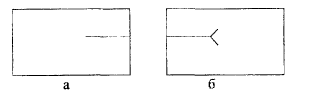 Випробовуваному, що сидить за столом, дають обидва аркуші паперу та пропонують накласти праву сторону листа а поверх лівої сторони аркуша б таким чином, щоб відрізки на обох аркушах лежали на одній горизонтальній прямій. Потім випробуваний повинен переміщати лист а вправо або вліво доти, доки довжина відрізків на обох листах несприйматиметься ним як однакова:
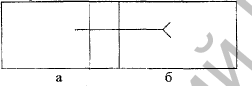 Експериментатор вимірює та вписує в протокол довжину зазначених випробуваним відрізків, не повідомляючи йому результатів виміру. Повторюють досвід 0-15 разів. Потім випробуваний визначає величину ілюзії.для кожного досліду.